Carolina Boned
Rocío Funes
Marta Gómez
María Muñoz
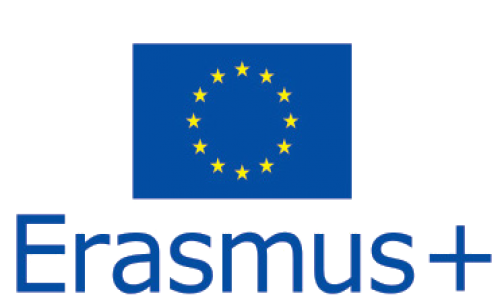 Polish stereotypes and prejudices
INDEX
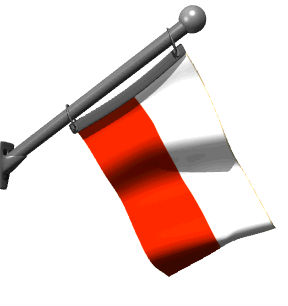 LOCATION
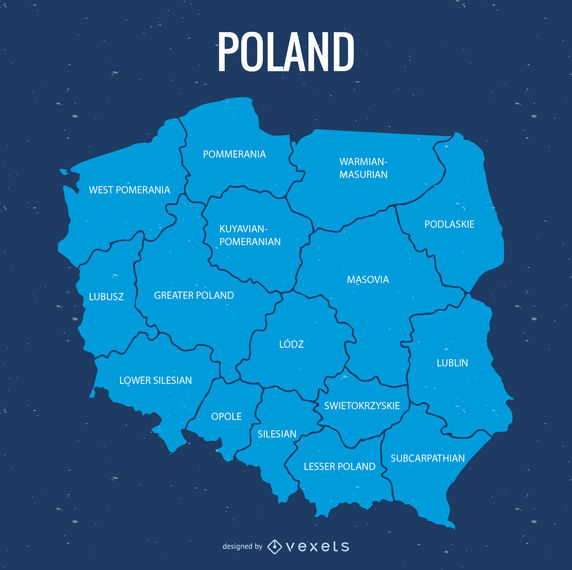 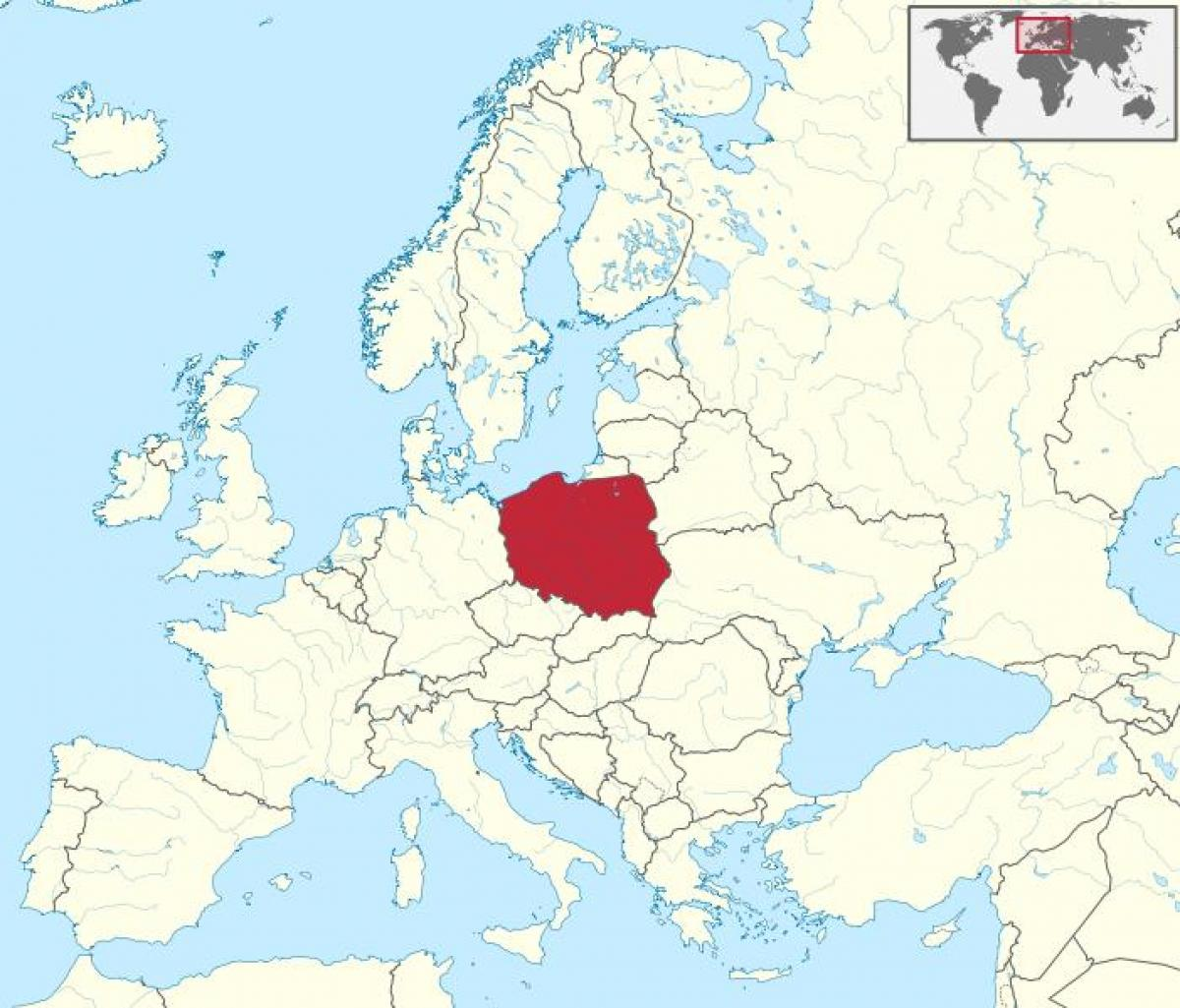 Capital
POLISH STEREOTYPES
Here are some of the ideas we have about Polish people.
They really like vodka and they often get drunk.
They are very religious.
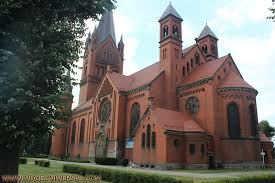 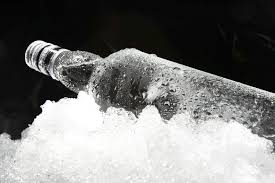 Polish applaud when their plane arrives at their destination.
People like leisure
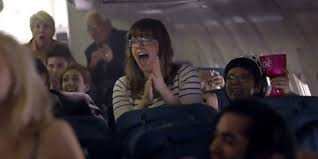 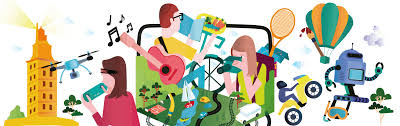 Polish seem to be hard-working people
Polish people eat so much
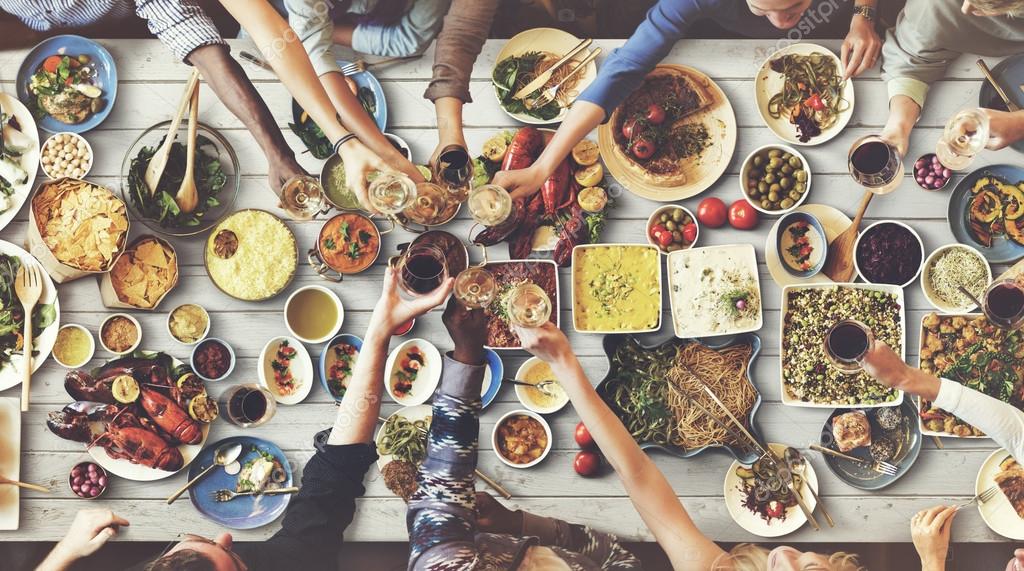 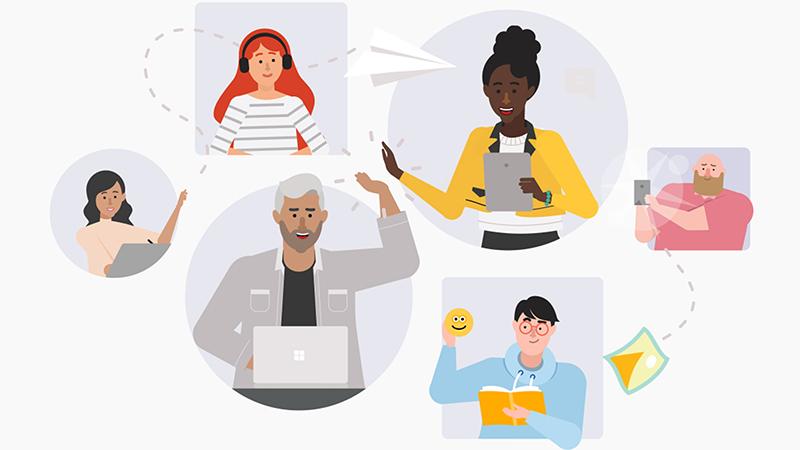 Everything is much cheaper there than in Spain
The girls are thin and blonde.
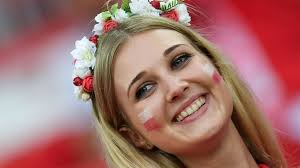 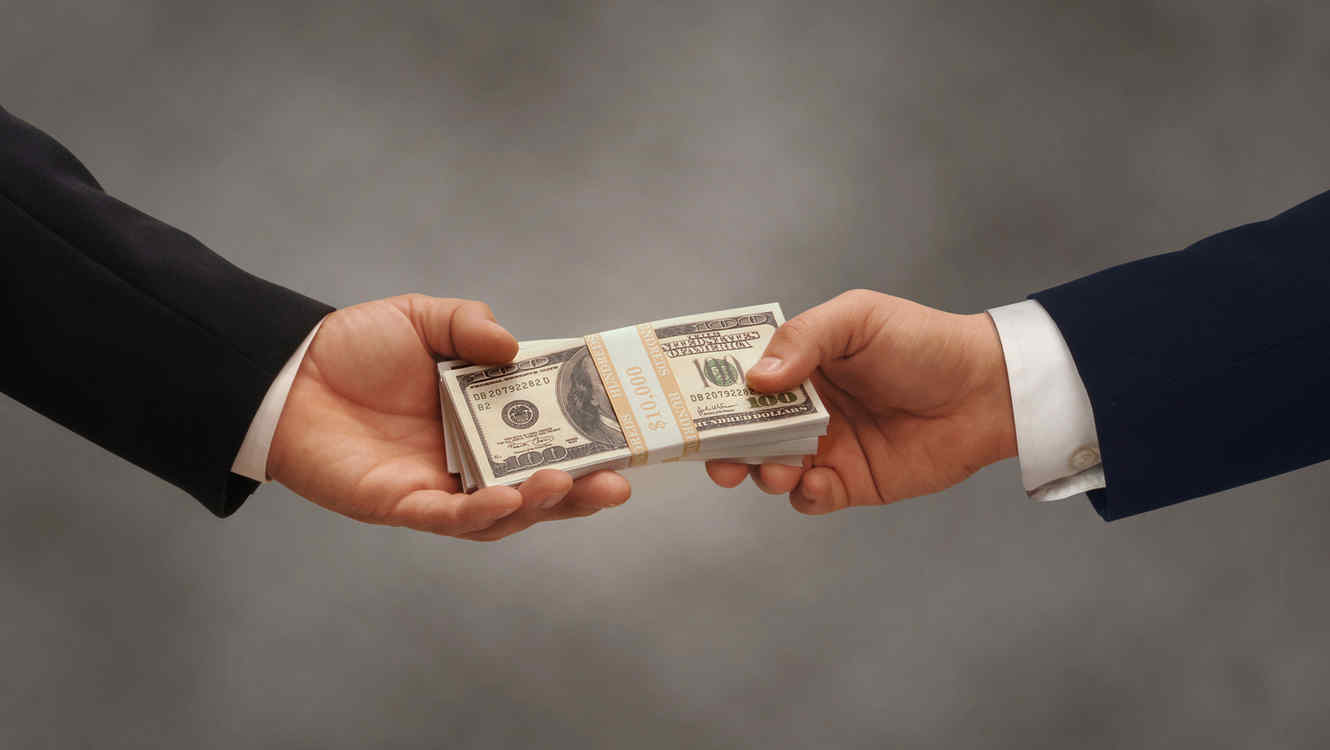 POLISH  PREJUDICES
Sometimes people from other countries have prejudices against Polish people that sometimes are not true.These are some of them:
Polish people never smile and get angry over everything.
Polish men are aggressive.
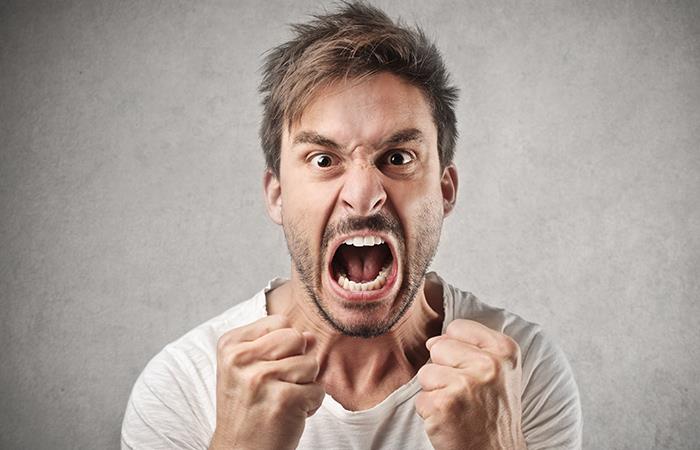 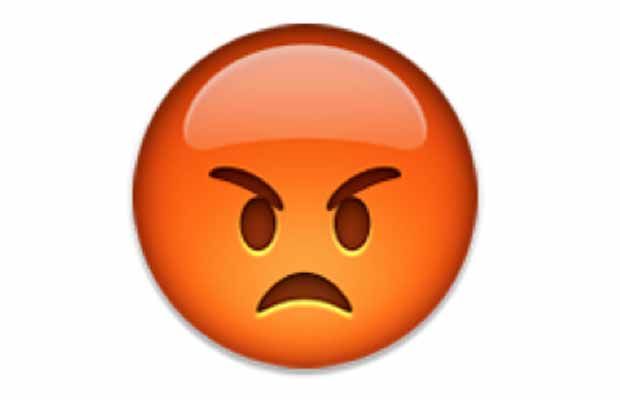 They can’t speak any foreign language.
Polish don’t like immigrants, they don’t understand them
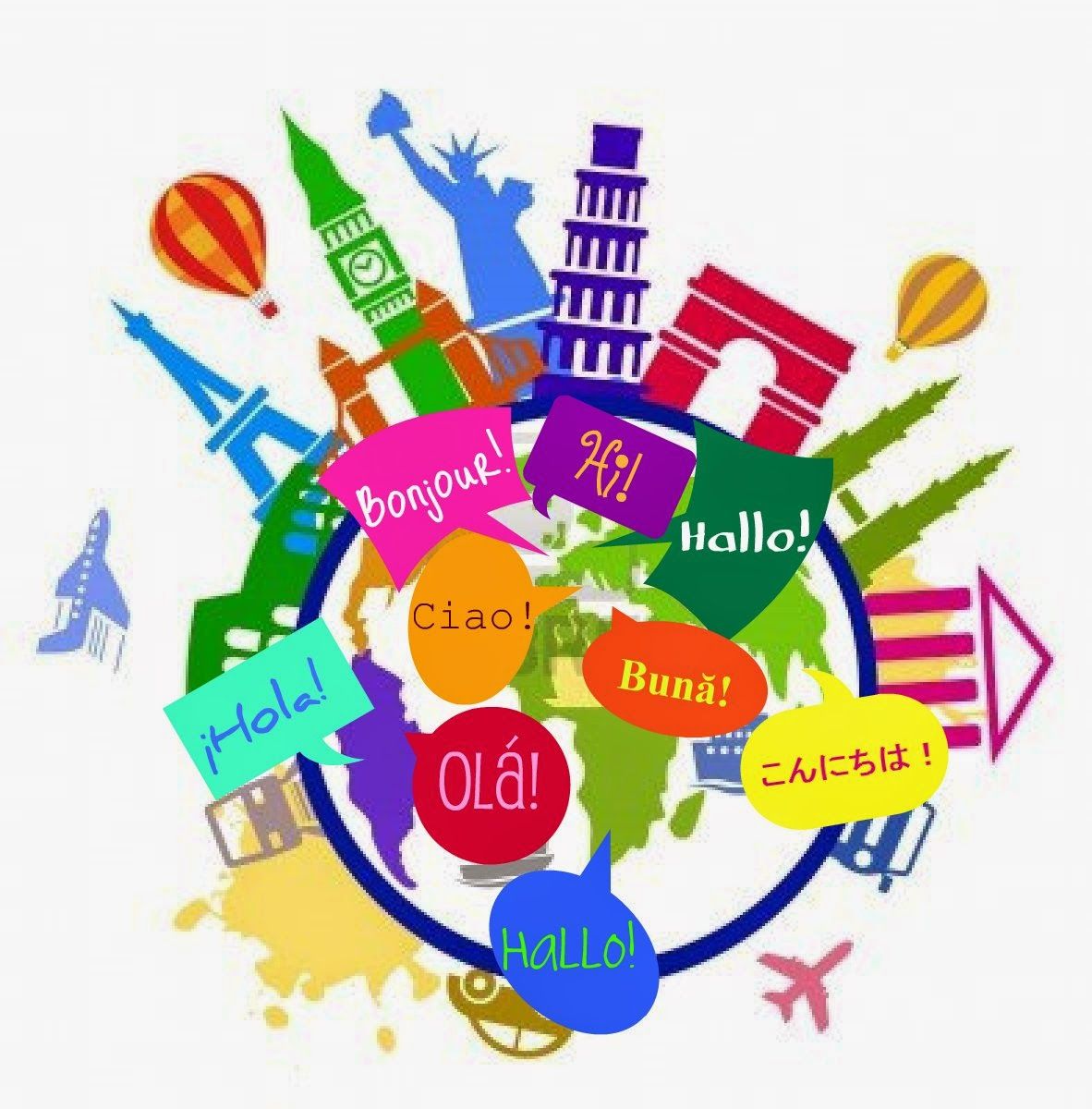 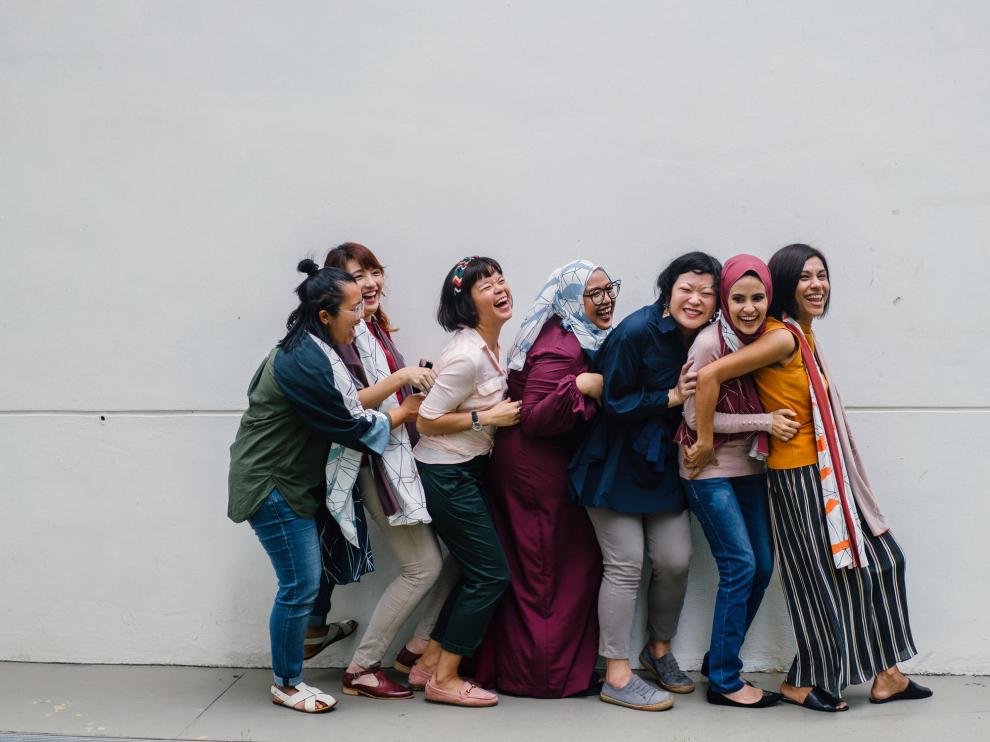 The Polish don't laugh at themselves
Polish people are very noisy.
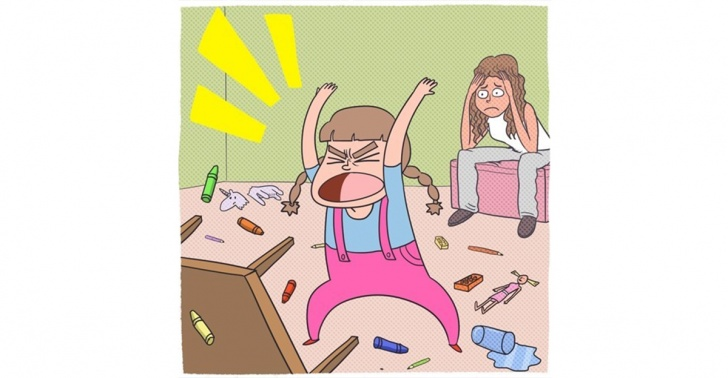 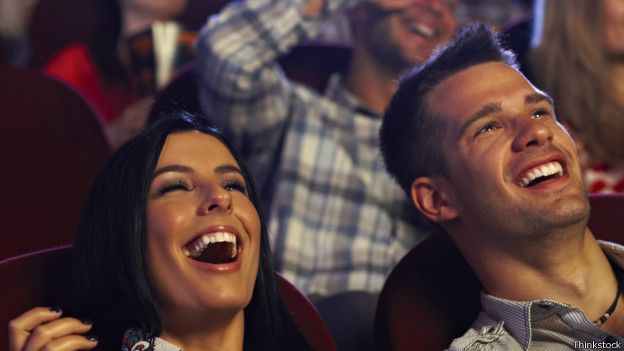 They're not as open as Spanish people
Polish are very stubborn
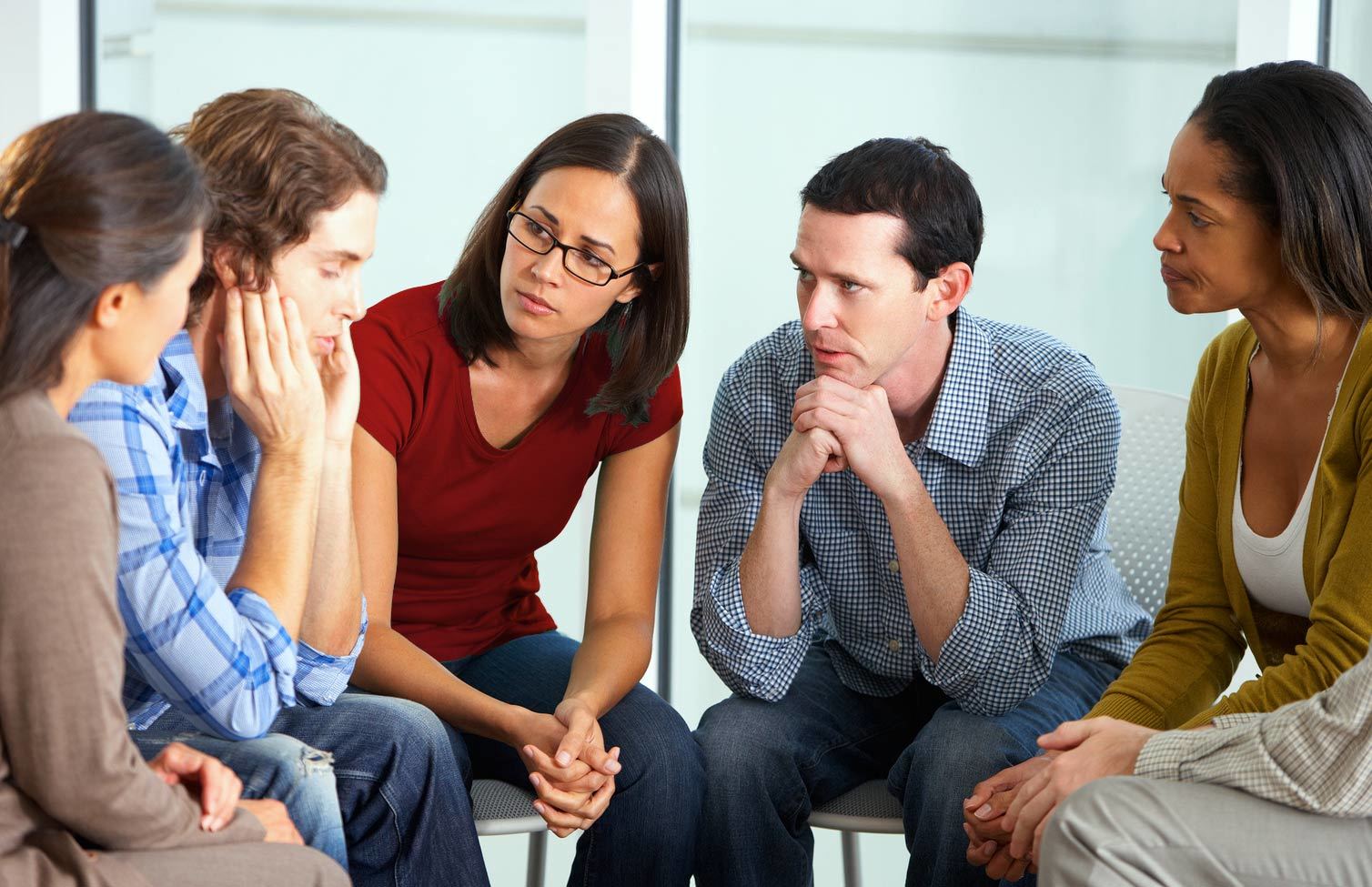 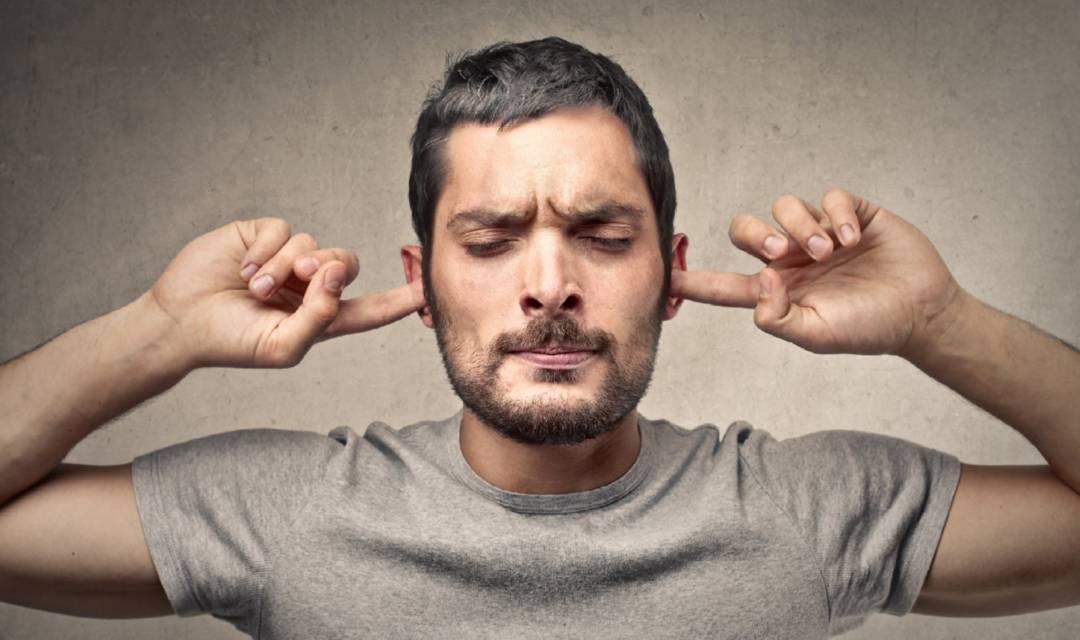 CURIOSITIES OF POLAND
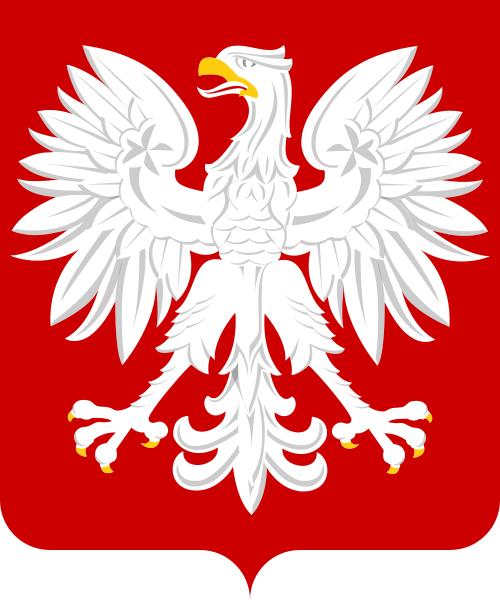 You have at least one friend named Ola, Kasia,  or Asia. Michał, Marcin or Tomek, as well. 
The day of your name may become more important than your birthday
Foreigners have difficulty pronouncing your surname ( Strzelczyk)
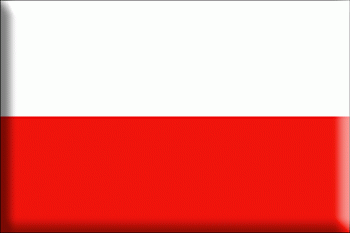 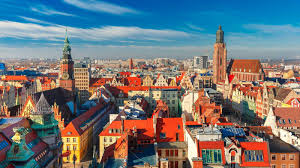 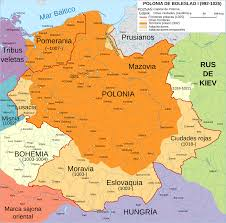 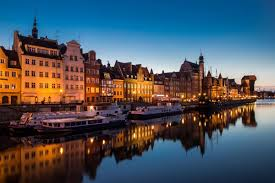 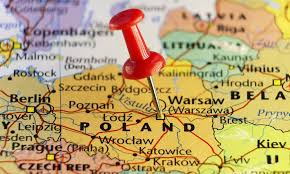 THE END
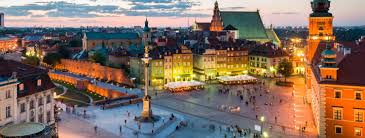 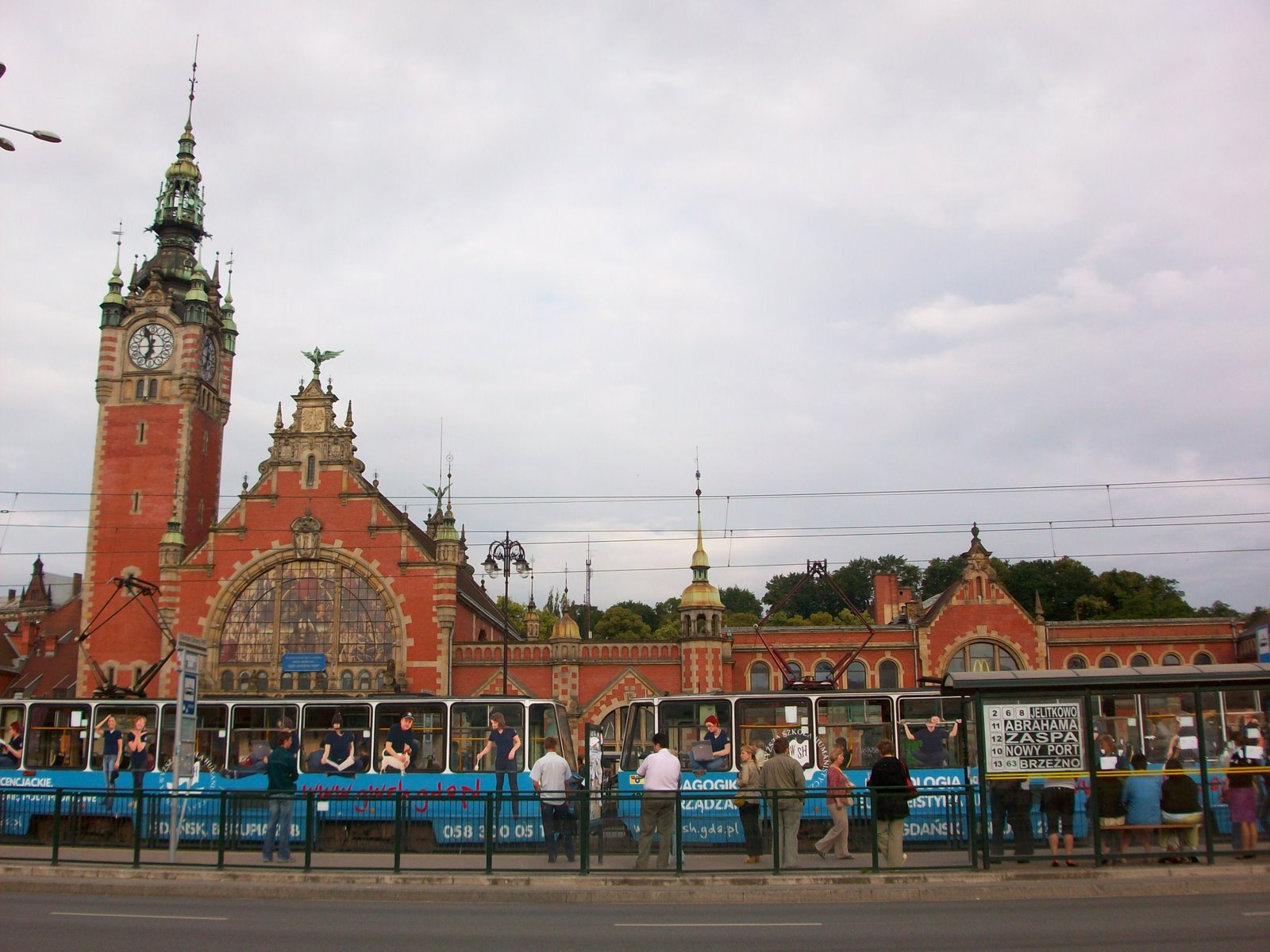 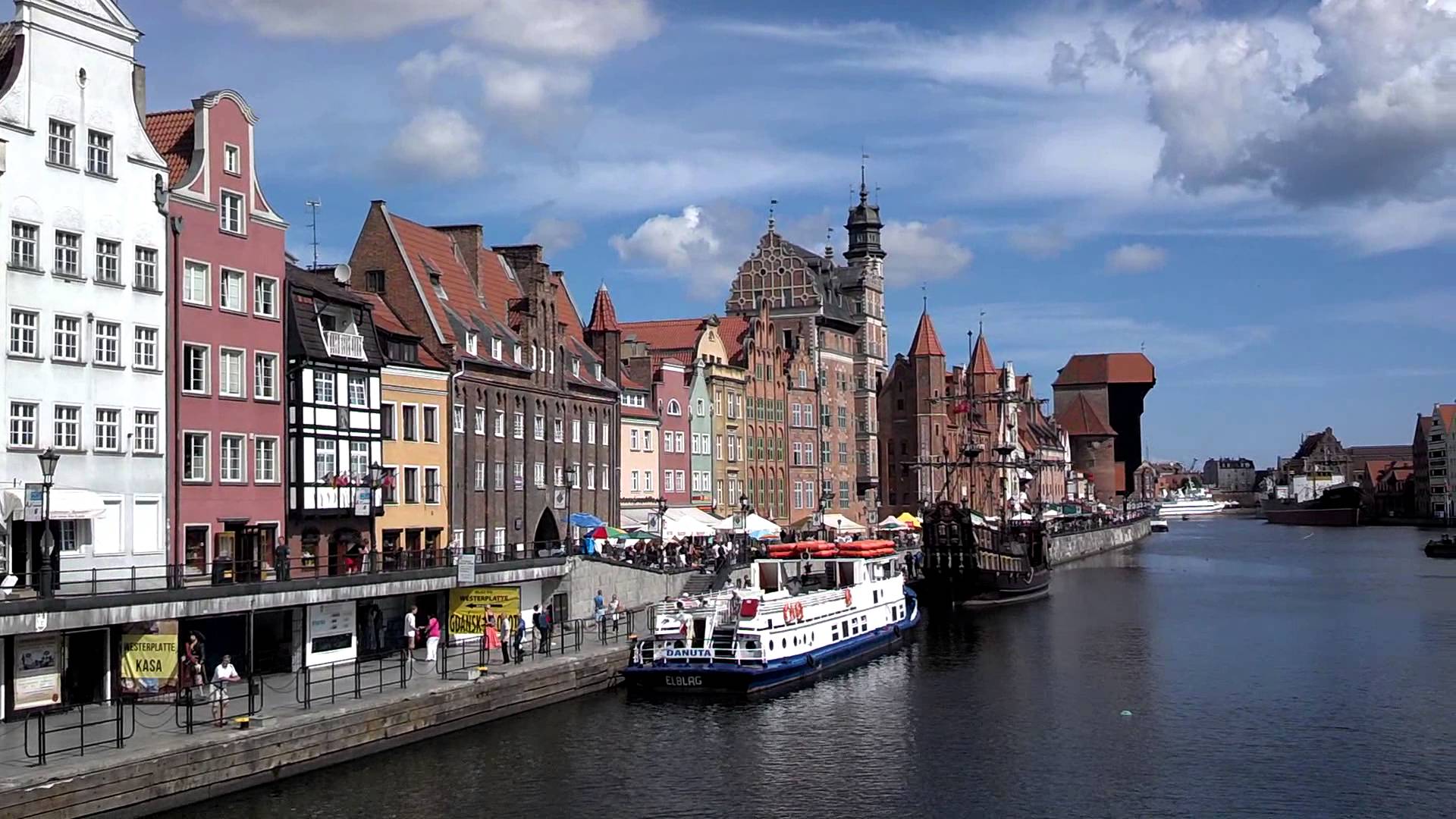 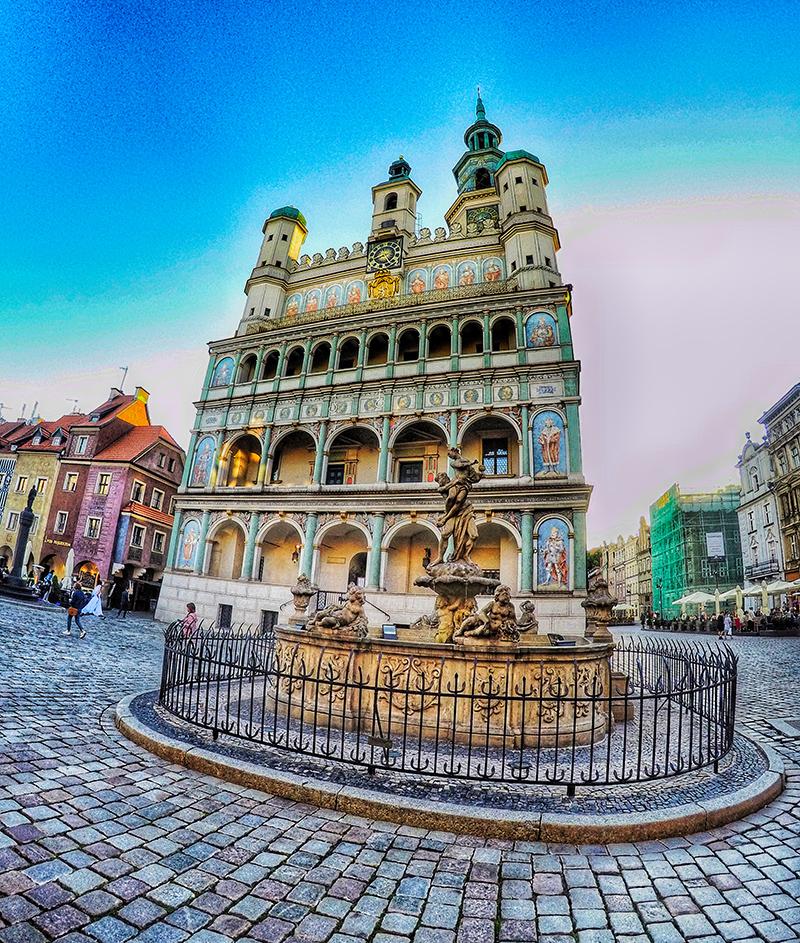 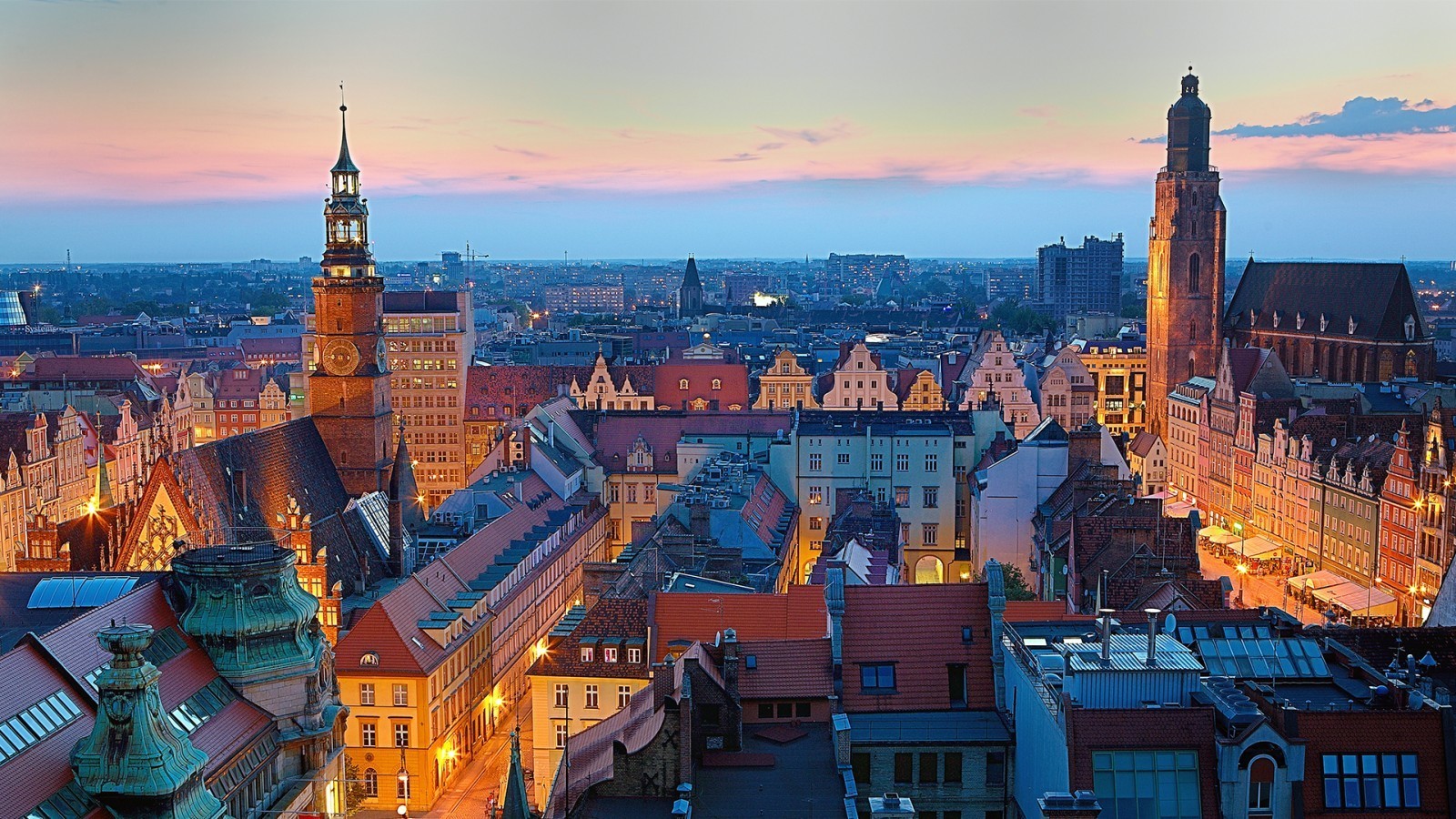 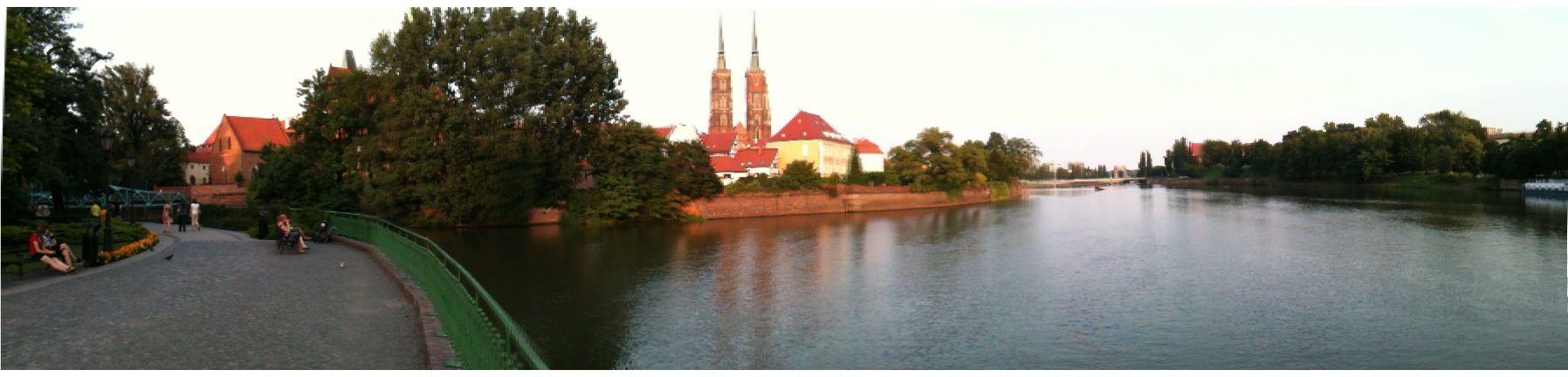 [Speaker Notes: Pay a look to the corrections, please.]